PROMOTION PROCESS: PERSONAL STATEMENTS
Agenda
A
Background and description
4 questions
Response to each question from each presenter
Discussion related to each question
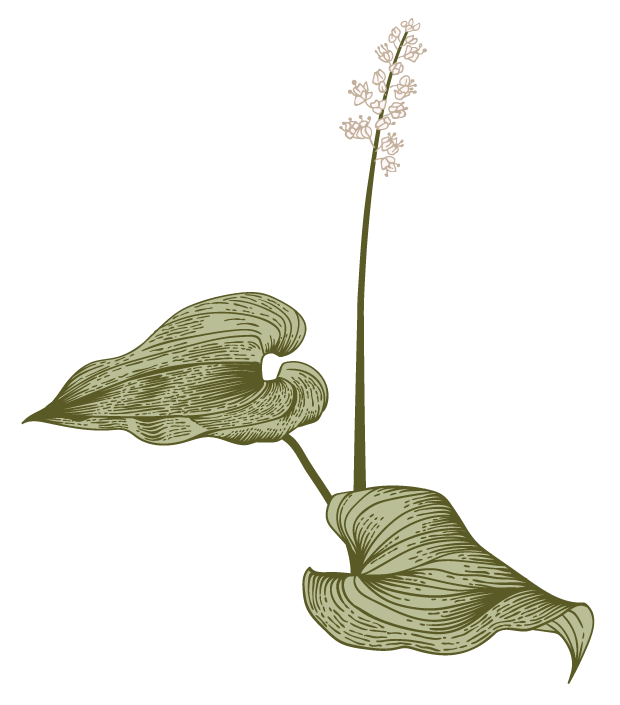 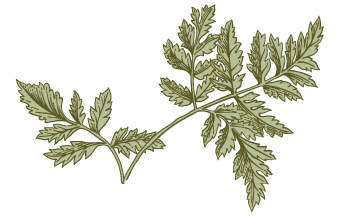 Presenters: Background and Description
P
Nadine Kaslow, PhD
Andrew Furman, MD
Michael Owens, PhD
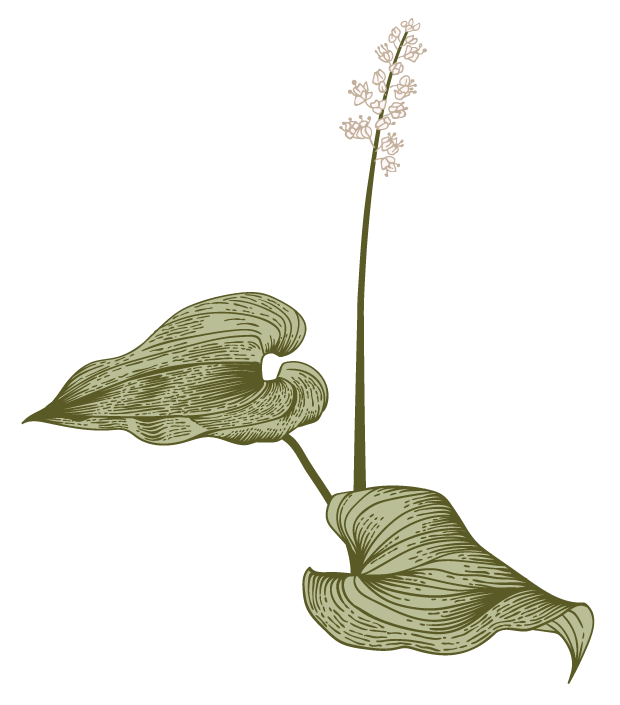 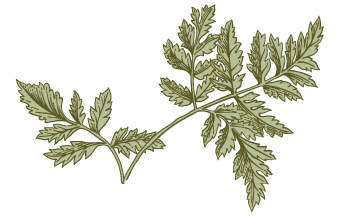 Presenters: Questions
P
Wendy Baer, MD
Jordan Cattie, PhD
Negar Fani, PhD
Chanda Graves, PhD
Erica Lee, PhD
Mikle South, PhD
Yilang Tang, MD
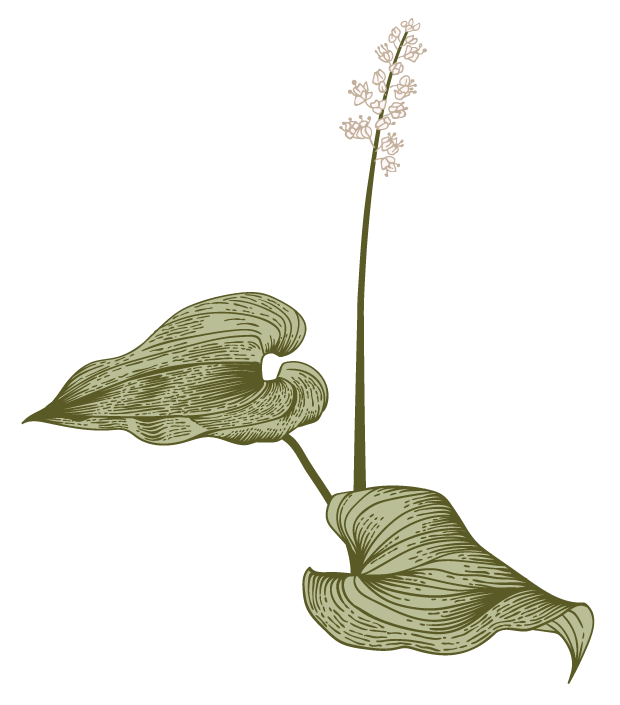 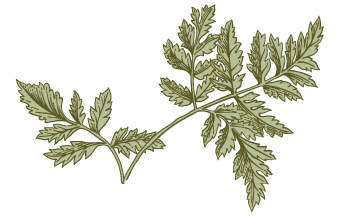 Background and Description
Overall Advice
This is where the reader gets to know your unique story as a coherent narrative
Align this to the track and the themes that permeate throughout the statement
Humanize yourself
Make it understandable to nonpsychiatrists/nonpsychologists
Be strategically authentic
Engage in graceful self-promotion
Sell yourself without sounding arrogant
Overall Advice
Review examples and get a feeling for structure and different approaches
Organize best on the relative strength of each area of distinction
Consider main points you want to highlight (prepare an outline)
Have your personal statement reviewed for feedback by your mentor(s) and then by your designated point person who is guiding you through the promotion process in the department
Overall Advice
Opportunity to
Tell your professional story- coherent narrative
Highlight most meaningful accomplishments
Extract from CV what is most important
Differentiate self from mentor(s)
Be creative about how you frame information
Explain where things overlap
Address future directions in your career – be specific about what and trajectory to accomplish these goals
Audience
Reviewers- with relevant expertise
Nonpsychiatric and behavioral sciences people (medical people outside your specialty, faculty throughout the institution, Board of Trustees)
Statement cannot be highly technical, but needs to be sophisticated
Do not use acronyms since many reviewers will not know what they stand for
Organization
5 pages maximum
Discuss briefly your background
Cover each area of distinction (scholarship, teaching, service)
Start with area of greatest distinction
Address work at the national/international levels, then regional and then institutional (university, WHSC, SOM, departmental)
If a weakness, contextualize it
Conclude with a future directions section
Background Section
Typically one paragraph
How you got where you are- personal story and career trajectory
Who you are- job description
Life changes that might be relevant
Scholarship
Summarize research interests
Set yourself up in the field you are in
Focus on a few research topics
Discuss impact of your work, how it shifted the field, and how it is unique/different
Convey ways work has reached out
Address number and quality of publications and mention key papers and journal
Note funding success for research (federal, private)
Scholarship
Emphasize collaborations (inside and outside of Emory)
See NIH document on Team Science
Your unique role in team science, as a Co-Investigator
Detail future research plans and how this will result in new publications and grants
Link future with present
Note media recognition
Teaching
Describe where (national/international, regional, institutional), what topics, and who you
Teach
Supervise
Mentor – be sure you and mentee are in agreement that it is a mentoring relationship
Provide information about
Dissertation and thesis committees
Comments on your evaluations
Service
Detail unique service roles and responsibilities
Describe leadership roles – national/international, regional, university, WHSC, SOM, department
Emphasize your contributions to the field
Clinical service – if you draw patients more regionally and/or nationally, it is important to note this
Infrastructure service
Running a service core
Committee membership and role
Boards
Service
Emphasize your contributions to the field
Manuscript reviewing, editorial boards, special issues, and editing
While fine to note being on one or more of the Frontier journals’ editorial boards, they have large boards, so it is important to focus on journals with more standard editorial boards
Study section responsibilities (ad hoc, member)
Organization of meetings
Organization of symposia
Teaching administration 
Collaborations
Consulting (e.g., for nonprofit organization)
Community outreach
Service
Talks/presentations/panel discussions
Health fairs and science fairs
Media – public education
Serving on boards
Coordinating community activities
Question 1
How did you frame your personal statement (first and last paragraphs)?
Question 1: Cattie
First paragraph: Something that felt personally true and described my mission/passion for this work.  These values and intrinsic rewards were the thread that connected my experiences in service, education, and scholarship. 
Last paragraph: Vision and hopes for the future, guided by the same things.
Jordan Cattie
Question 1: Fani
I centered my first paragraph around what diversity means to me, from my personal experiences to my research
Last paragraph: taking a DEI-informed approach to all lines of research and service
Negar Fani
Question 1: Graves
I used a family motto to frame the first and last paragraph of my personal statement. The motto embodies many of my goals and values and helped me link  my personal and professional story. It also provided the thread that connects various academic endeavors under one umbrella.
Chanda Graves
Question 1: Lee
First Paragraph
Values
Professional Journey
Last Paragraph
Future aspirations
Teaching, Service and Scholarship
Local, Regional, and National levels.
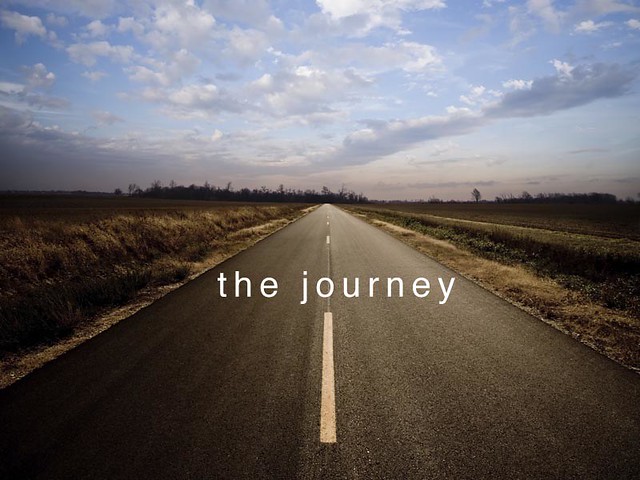 Erica Lee
[Speaker Notes: My first paragraph basically summarized who I am as related to my values and my professionally journey leading to the point of creating my personal statement.  In essence, a little bit about why I am passionate about what I do,  why it is important, and what I have done professionally and how I have focused my professional priorities thus far.  

My last paragraph summarizes my future aspirations in education, teaching, service and scholarship at local, regional, and national levels.  This was exciting to write because it really mentally underscored why I was putting myself through the promotion process and energized me in framing where I want to go and the impact I want to have professionally in the future.]
Question 1: South
Intro gave a very brief history of what I do and how I got here, then highlighted a personal quality (e.g., “bridge-builder”) and how it fits well with Emory expectations and environment.
Summary returned to the idea of my highlighted quality as a bridge-builder with high-level restatement of examples described in the statement and restatement of the fit with Emory’s expectations.
Mikle South
Question 1: Tang
First paragraph: Describe yourself, your background, and what experience has made you who you are
“My journey - from a poor countryside boy to an academic physician at a major academic center in the United States - was not straightforward. ”
Last paragraph: Your future plans to convince the committee the promotion will make you achieve more
“I do not envision the journey ending here. I have many plans for the future…”
Yilang Tang
Question 2
What lessons did you learn about creating and crafting a personal statement?
Question 2: Baer
Baer – write it all out first, anything you can think matters in describing your professional journey, then organize statements into paragraphs then edit many times, get others to read and ask questions, be ready to do many drafts, try to enjoy process on reflecting about your experiences and taking pride in your work
Wendy Baer
Question 2: Cattie
The way I would write it (in a personal meaning sense) and the way I would write it for this committee and for this specific purpose were different. 
I was having a parallel journey involving personal reflection, but then materials preparation that aligned with my mentorship/guidance on effectiveness.
Jordan Cattie
Question 2: Fani
Describing more personal aspects of my career journey gives important context to each component of the statement
Negar Fani
Question 2: Graves
I learned a lot about the goals and values that undergird my personal and professional pursuits. 
I also learned how to combine my personal and professional story into one narrative that tells a more complete picture about who I am as a person and a psychologist.
Chanda Graves
Question 2: Lee
Not for the faint of heart!
What to include?
What not to include?  
Develop a framework
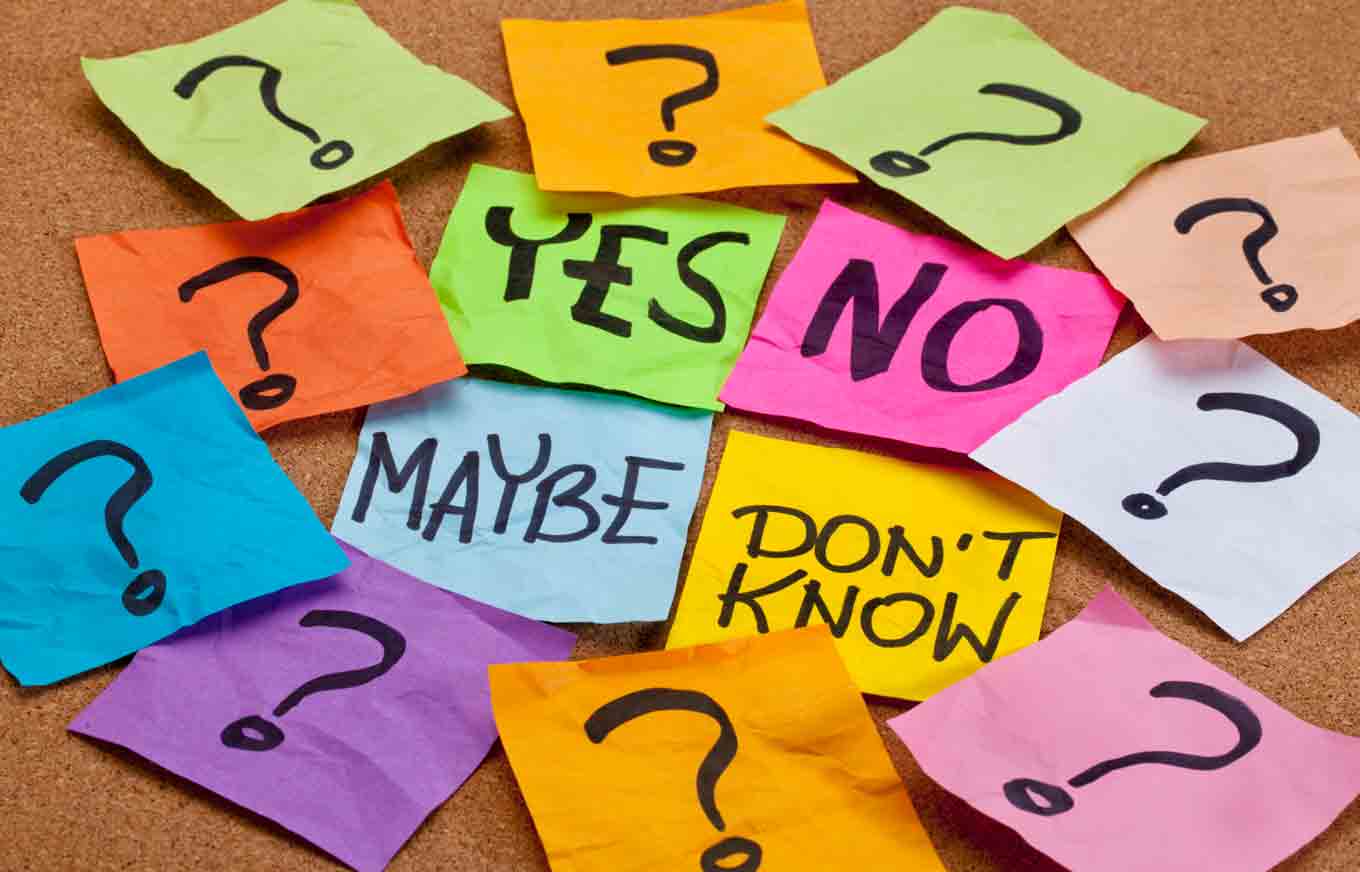 Erica Lee
[Speaker Notes: I learned it is not for the faint of heart.  Once I got past the writer’s block regarding what to include, I had to then figure out what not to include.  Having a framework to approach the task was incredibly helpful.  I tend not to toot my own horn so I found it challenging to emphasis my contributions that would prove most important in my promotion portfolio.]
Question 2: South
Be totally authentic BUT work to craft personal traits and accomplishments within the framework Emory has created. Speak directly to Emory’s framework, using their language to guide presentation. Don’t overlook the authenticity – it has to be your story, but it has to be told the way Emory wants you to tell it. 
Work closely with faculty mentors (esp. promotions committee) on drafting and revising statements.
Mikle South
Question 2: Tang
Crafting an interesting story
What is unique about your career trajectory? 
Sharing unique perspectives or a unique research niche
I am a firm believer in Confucius’ famous saying: “Teachers and students grow together.” I utilize teaching as a way of learning and I also encourage trainees to do the same. 
My clinical research interest is in the interface between trauma, substance use, and chronic pain.
Yilang Tang
Question 3
How did you make decisions about what to highlight?
Question 3: Baer
Baer – talked to mentors, thought about what mattered to Emory as an organization, considered which activities reached the most people whether that be patients or colleagues
Wendy Baer
Question 3: Cattie
I asked Nadine and trusted her 100% 
Jordan Cattie
Question 3: Fani
I highlighted the aspects of my portfolio that are essential to the promotion (e.g., grants, leadership roles in service and teaching)
Negar Fani
Question 3: Graves
I highlighted service activities because I believed that I was a stronger candidate in service.  Among these activities, I highlighted the accomplishments that best represent my body of work and those that were most meaningful to me.
Chanda Graves
Question 3: Lee
HELP!  
Mentor 
Prioritize President/Chair roles
Local, Regional, National 
Prioritize Roles with significant impact
Focus of your work/professional passion
Prioritize Awards
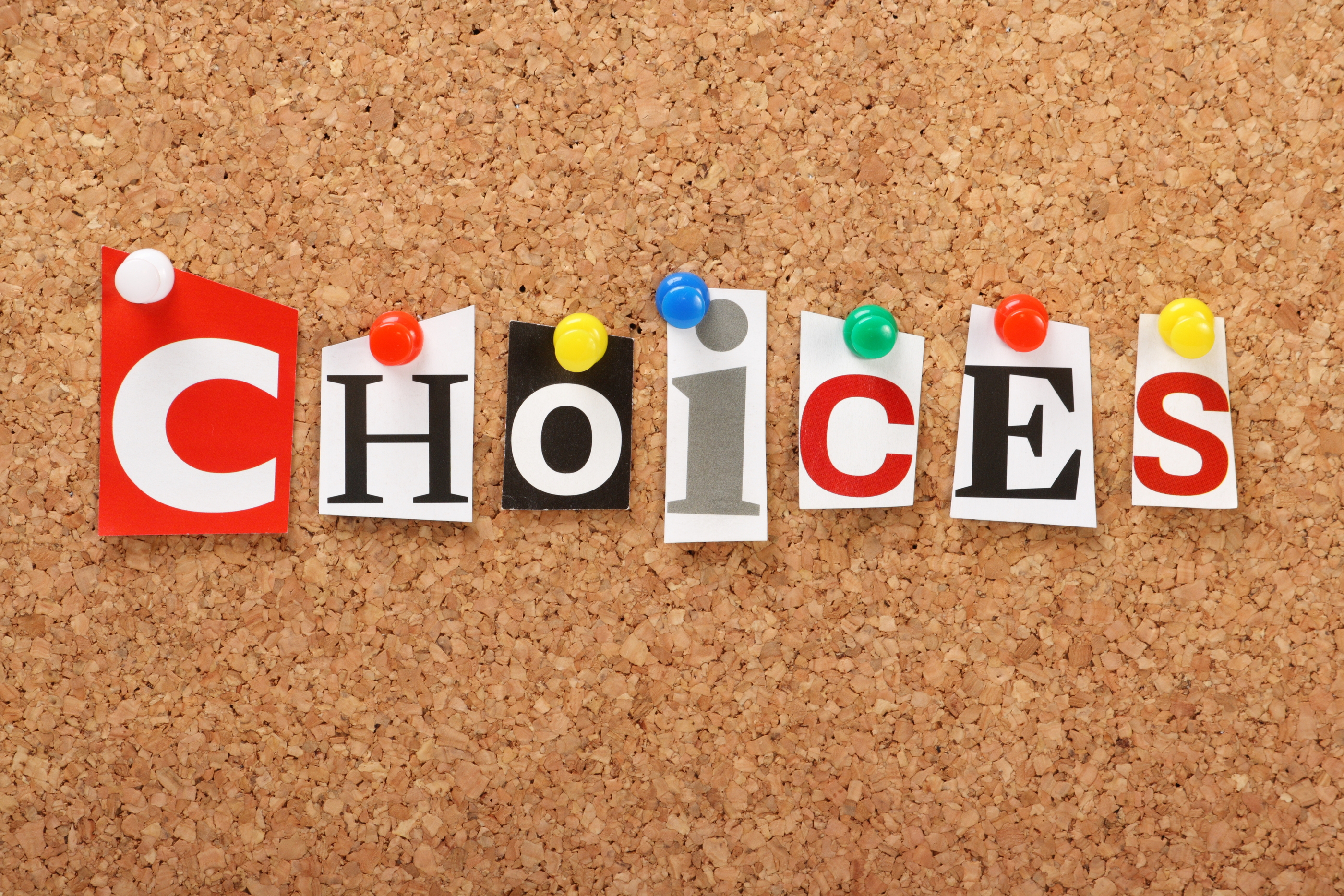 Erica Lee
[Speaker Notes: I got a lot of help!  My mentor proved invaluable in this process.  I tend to just kind of do things and then I forget them.  For me most of the things I do are on equal footing in my mind.  It took my mentor to say “Hey what about this?, Didn’t you do that?, “Why didn’t you highlight this and put it first?” in order for me to look at my contributions differently and frame them in a manner that emerged into a professional narrative. I also highlighted those areas in which I felt I had a significant impact related to my your work and professional passions. Lastly, in the context of the areas of service, teaching, and scholarship, I mentioned awards that I had received along the way.]
Question 3: South
I took time to think about what themes have been most important to be personally throughout my career – from my undergrad years til now – and how these contributed to my decision to come to Emory.
I read, and re-read the Emory criteria. At first I was discouraged, near despondent, that my trajectory didn’t fit; my previous institution packaged priorities very differently than Emory and I worried I wouldn’t work for promotion. But support from department mentors encouraged me and I looked for ways to tell MY STORY, just highlighting things using Emory’s framework. And I hit weaknesses head-on so I could control the narrative.
Mikle South
Question 3: Tang
Highlight major achievements but try not to sound like bragging
Leave out public available information: such H index, H-10 index
Emphasize some not-so-well-known achievements with some context
Some of my publications (books) and service-related activities were in China, reviewers will need to have some background information to understand the significance
Yilang Tang
Question 4
What recommendations do you have about what not to do?
Question 4: Baer
Baer – avoid being overly dramatic, stick with work that is relevant for academic medicine, but include something personal, something that gives the reader a sense of you as a unique person that the organization wants to keep
Wendy Baer
Question 4: Cattie
Don’t think that this is ”you” – that’s too much pressure! It’s your personal statement.
Jordan Cattie
Question 4: Fani
Don’t restate your CV – add personal context
Negar Fani
Question 4: Graves
Do not wait until the last minute! Your personal statement takes time to develop and refine. I recommend that you allow adequate time for your mentors or trusted others to review and prepare for multiple revisions.
Do not assume the reviewers will understand the importance of your accomplishments.  (You may have to explicitly state that you received a competitive award or designation.)
Do not be too humble. This is the time and space to talk openly about your accomplishments.
Chanda Graves
Question 4: Lee
Don’t overthink
Don’t let it overwhelm
Don’t get discouraged
Don’t do it alone
Don’t let it consume your thoughts and your life!
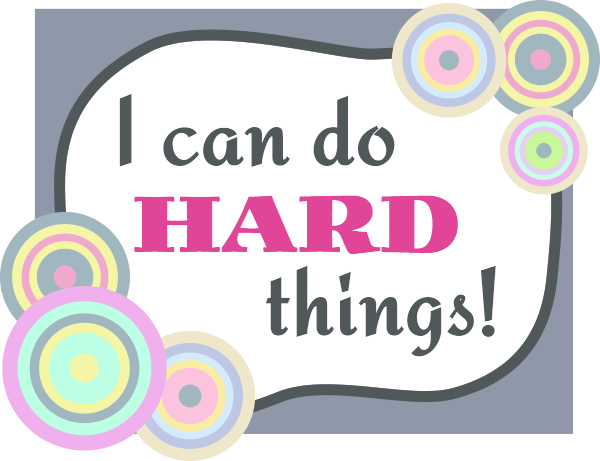 Erica Lee
[Speaker Notes: Don’t overthink, you have done a lot to get promoted.  Summarize the highlights of your accomplishments in the promotion domains.  You don’t have to put everything down, that will be in your CV and portfolios.  Don’t let it overwhelm, schedule time to get it done and break those times up across several days or weeks.  Don’t get discouraged, you got this.  Rome wasn’t built in a day, take it one paragraph at a time if you need to, and have a trusted person review your paragraphs as you go.  If possible, don’t do it alone, get a promotion/accountability support group going or a mentor with whom you can establish a timeline and meet regularly.  Don’t let it consume your thoughts and your life! Reward yourself at every step.  Congratulate yourself for putting in the work and getting it done.]
Question 4: South
Do not: wait too long to get started
Do not: get discouraged. You got this, but it takes a lot of soul-searching and agony.
Do not: ignore help from faculty mentors. This means you need to start early enough that their feedback is possible and maximally meaningful. 
Do not: stray from the format that Emory expects.
Mikle South
Question 4: Tang
Do not repeat too much information from your CV.
Try not to fancy words
Do not brag
Make your PS personal, do not copy others
Have your colleagues/friends read it at least 2-3 times before submission
Yilang Tang
Department of Psychiatry & Behavioral Sciences 
Faculty Development Committee
Thank you